TOÁN 5
LUYỆN TẬP CHUNG (TR.124)
Ôn bài cũ
1. Muốn tính thể tích hình hộp chữ nhật ta làm thế nào?
2. Muốn tính thể tích hình lập phương ta làm thế nào?
3. Muốn tìm tỉ số phần trăm của hai số ta làm thế nào?
Bài 1: Bạn Dung tính nhẩm 15% của 120 như sau:
            10% của 120 là 12
            5% của 120 là 6
    Vậy 15% của 120 là 18
Bạn Dung đã làm thế nào?
Hướng giải:
*) - Phân tích 15% = 10% + 5%
- Tính nhẩm 10% của 120 bằng cách lấy 120 chia nhẩm 10.
- Tính nhẩm 5% bằng cách lấy giá trị 10% của 120 chia cho 2.
- 15% của 120 = 10% của 120 + 5% của 120.
Bài 1: Bạn Dung tính nhẩm 15% của 120 như sau:
            10% của 120 là 12
            5% của 120 là 6
    Vậy 15% của 120 là 18
a, Em hãy viết số thích hợp vào chỗ chấm để tìm 17,5% của 240 theo cách tính của bạn Dung:
17,5% = 10% + 5% + 2,5%
24
10% của 240 là   ......
                      5% của 240 là   ......
                    2,5% của 240 là  ......
12
Vậy 17,5% của 240 là  42
6
b. Hãy tính 35% của 520 và nêu cách tính.
Ta thấy 35% = 30% + 5%
30% của 520 là 156     
 lµ 156
10% của 520 là 52
5% của 520 là 26
Vậy 35% của 520 là 182
Cách 2 :
10% của 520 là 52
5% của 520 là 26
20% của 520 là 104
Vậy : 35% của 520 là 182.
Cách 3:
10% của 520 là 52
70 % của 520 là 364
Vậy : 35 % của 520 là 182.
3
2
3
2
64  x         =  96 (cm3)
Bài 2: Tỉ số thể tích của hai hình lập phương là 2:3 ( xem hình vẽ)
 a. Thể tích của hình lập phương lớn bằng bao nhiêu phần trăm thể tích của hình lập phương bé??  
 b. Tính thể tích của hình lập phương lớn.
Bài giải
a. Tỉ số thể tích của hình lập phương lớn so với thể tích của hình lập phương bé là:
Như vậy, tỉ số phần trăm của thể tích hình lập phương lớn so với thể tích hình lập phương bé là :
Thể tích: 64 cm3
3 : 2 = 1,5
= 150%
b. Thể tích của hình lập phương lớn là:
Đáp số: a. 150%   b. 96 cm3
Thể tích  : .........cm3?
96
2
3. Bạn Hạnh xếp các hình lập phương nhỏ có cạnh 1cm thành hình bên. Hỏi:
a) Hình bên có bao nhiêu hình lập phương nhỏ?
b) Nếu sơn các mặt ngoài cả hình bên thì diện tích cần sơn bằng bao nhiêu mét vuông?
3. Bạn Hạnh xếp các hình lập phương nhỏ có cạnh 1cm thành hình bên. Hỏi:
4
a) Hình bên có bao nhiêu hình lập phương nhỏ?
b) Nếu sơn các mặt ngoài cả hình bên thì diện tích cần sơn bằng bao nhiêu xăng-ti-mét vuông?
Cách cắt hình
2
Cách 1: Tách hình bên thành 3 hình lập phương lớn.
4
a) Áp dụng cách cắt bên ta coi hình đã cho gồm 3 hình lập phương, mỗi hình lập phương đó đều được xếp bởi 8 hình lập phương nhỏ ( có cạnh 1 cm), như vậy hình vẽ bên có tất cả:
8 x 3 = 24 ( hình lập phương nhỏ)
    Đ/S: 24 hình lập phương nhỏ
3. Bạn Hạnh xếp các hình lập phương nhỏ có cạnh 1cm thành hình bên. Hỏi:
a) Hình bên có bao nhiêu hình lập phương nhỏ?
b) Nếu sơn các mặt ngoài cả hình bên thì diện tích cần sơn bằng bao nhiêu mét vuông?
Cách cắt hình
Cách 2: Tách hình bên bằng cách chia thành 2 hình nhỏ, 1 hình lập phương và một hình hộp chữ nhật.
3. Bạn Hạnh xếp các hình lập phương nhỏ có cạnh 1cm thành hình bên. Hỏi:
a) Hình bên có bao nhiêu hình lập phương nhỏ?
b) Nếu sơn các mặt ngoài cả hình bên thì diện tích cần sơn bằng bao nhiêu mét vuông?
Cách cắt hình
Cách 2: Tách hình bên bằng cách chia thành 2 hình nhỏ, 1 hình lập phương và một hình hộp chữ nhật.
3. Bạn Hạnh xếp các hình lập phương nhỏ có cạnh 1cm thành hình bên. Hỏi:
a) Hình bên có bao nhiêu hình lập phương nhỏ?
b) Nếu sơn các mặt ngoài cả hình bên thì diện tích cần sơn bằng bao nhiêu mét vuông?
Cách cắt hình
Cách 3: Ghép thêm 1 khối lập phương để tạo thành hình hộp chữ nhật.
b) Cách 2:  Mỗi hình lập phương có diện tích toàn phần là:
	2 x 2 x 6 = 24 (cm2)
*Diện tích toàn phần của cả 3 hình lập phương  là:
	24 x 3 = 72 ( cm2)
*Diện tích không cần sơn của hình đã cho là :
	2 x 2 x 4 = 16 ( cm2)
*Diện tích cần sơn của hình đã cho là:
	72 – 16 = 56(cm2)	  				Đáp số: 56(cm2)
b)
Cách 1: Số mặt cần sơn của hình đã cho:
	     5 + 4 + 5 = 14 (mặt)
	Diện tích cần sơn của hình đã cho là:
	     2 x 2 x 14 = 56 (cm2)
			Đáp số: 56 (cm2)
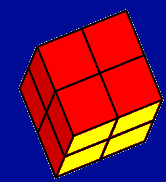 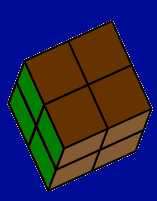 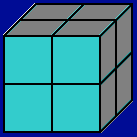 b) Cách 2:  Mỗi hình lập phương có diện tích toàn phần là:
	2 x 2 x 6 = 24 (cm2)
*Diện tích toàn phần của cả 3 hình lập phương  là:
	24 x 3 = 72 ( cm2)
* Hình lập phương đỏ, nâu đều có 1 mặt không phải sơn, hình lập phương xanh có 2 mặt không cần sơn.
 Do đó có 4 mặt không cần sơn. Vậy diện tích không cần sơn của hình đã cho là :
	2 x 2 x 4 = 16 ( cm2)
*Diện tích cần sơn của hình đã cho là:
	72 – 16 = 56(cm2)	  				Đáp số: 56(cm2)
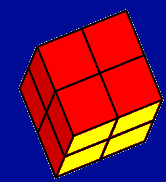 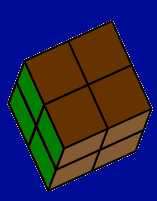 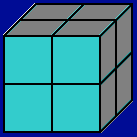